Visual Tracking by Sampling Tree-Structured Graphical Models
Seunghoon Hong
Bohyung Han
Computer Vision Lab.
Dept. of Computer Science and Engineering
POSTECH
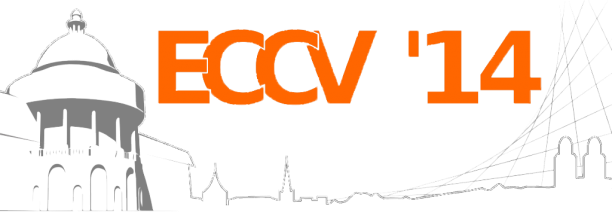 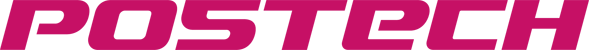 1
Goal of Visual Tracking
Robust estimation of accurate target states throughout an input video
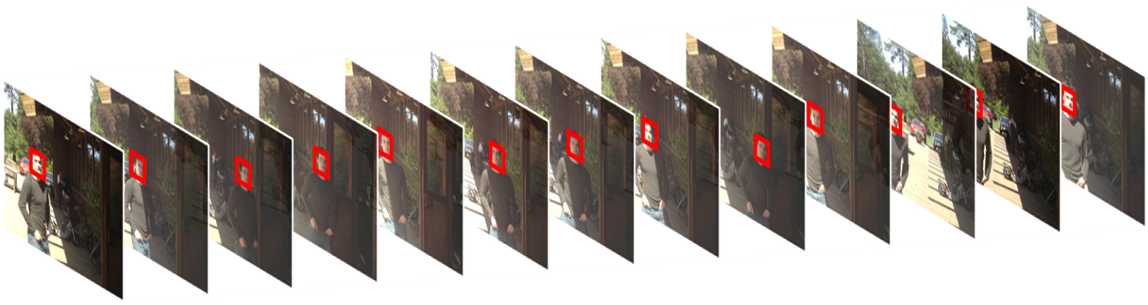 2
Conventional Tracking Approaches
Sequential tracking based on chain model
1
30
60
15
75
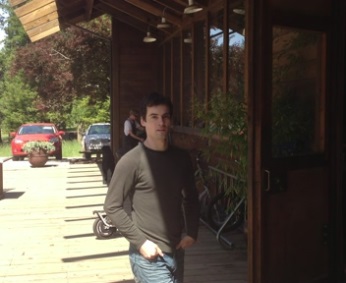 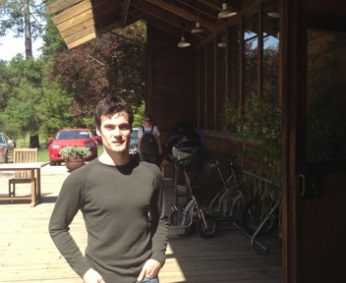 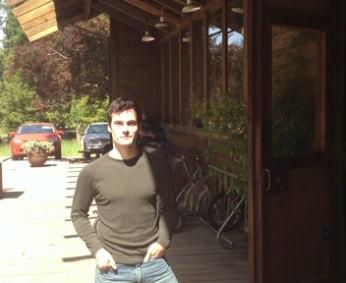 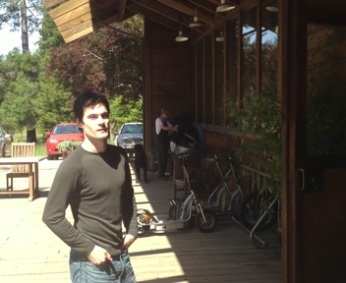 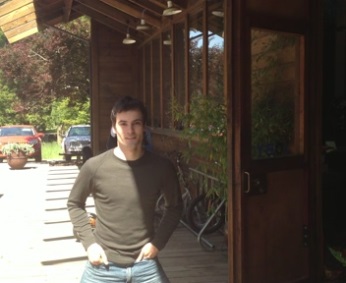 1
15
30
60
75
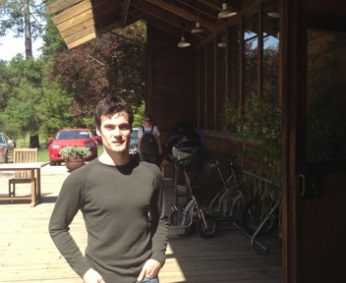 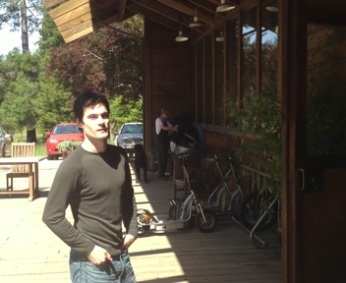 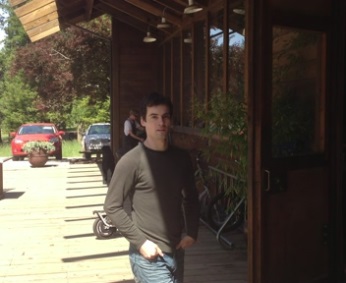 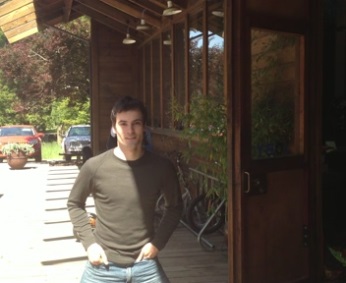 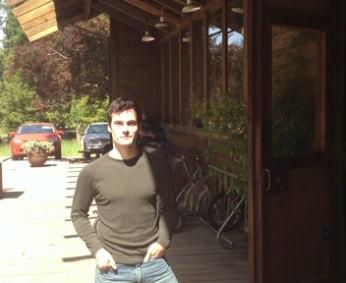 3
Orderless Tracking[HongICCV2013]
Orderless tracking based on Bayesian model averaging
1
30
60
15
75
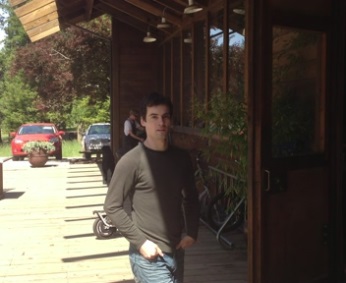 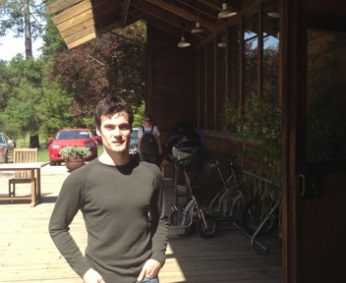 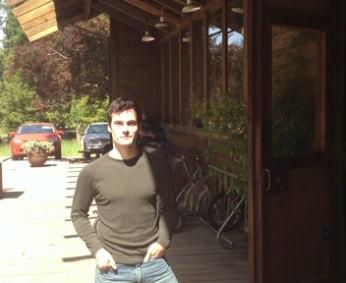 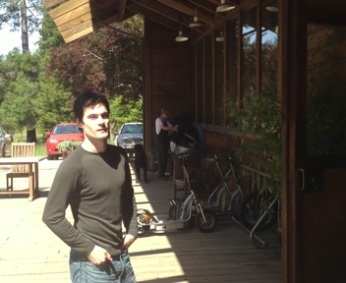 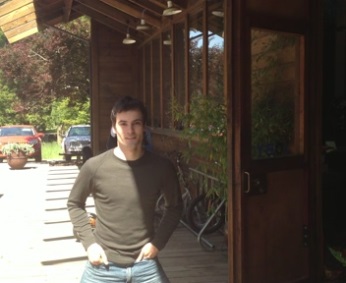 1
75
15
60
30
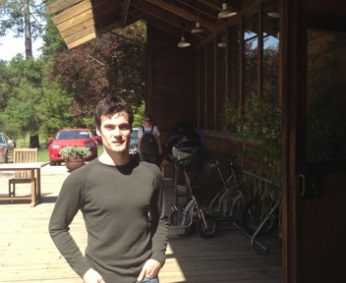 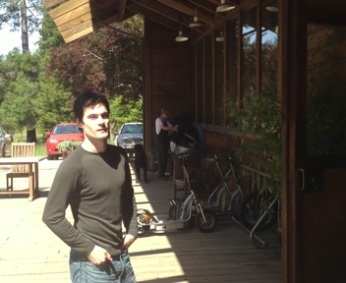 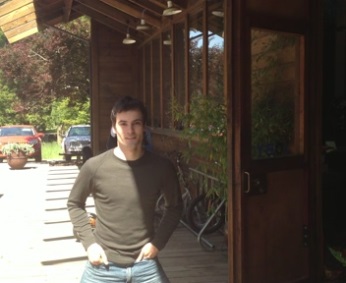 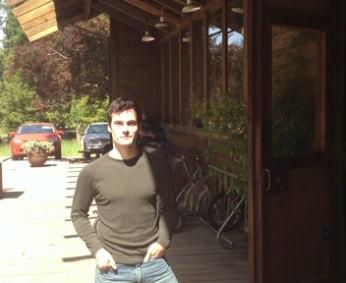 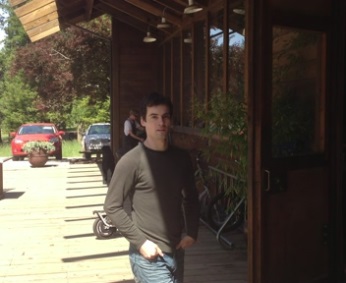 4
[HongICCV2013] S. Hong, S. Kwak and B. Han. Orderless Tracking through Model-Averaged Posterior Estimation. In ICCV, 2013
Orderless Tracking[HongICCV2013]
Orderless tracking based on Bayesian model averaging
Multiple propagations
Target variation
Non-relevant frames
Advantages:
Robust to error propagation
1
75
15
60
30
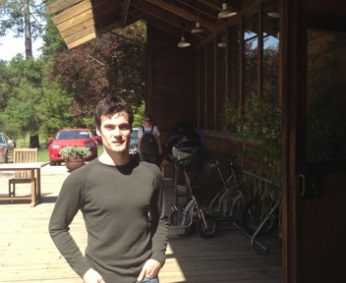 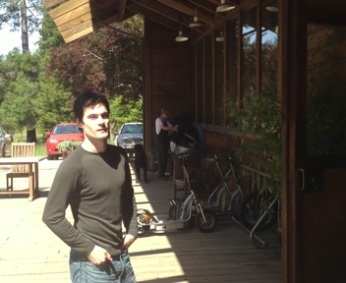 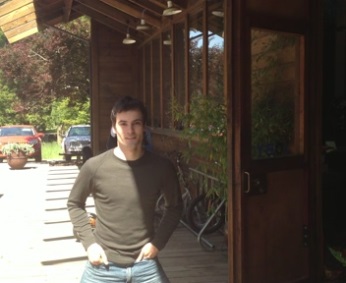 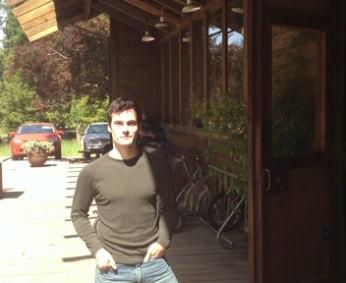 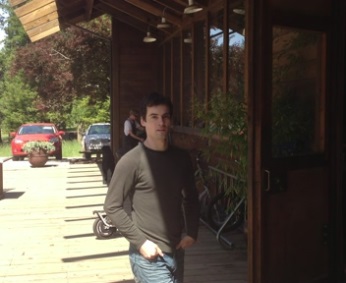 Limitation:
Ineffective to handle multi-modal variation
5
[HongICCV2013] S. Hong, S. Kwak and B. Han. Orderless Tracking through Model-Averaged Posterior Estimation. In ICCV, 2013
Our Approach
Tracking on tree-structured graphical model
1
30
60
15
75
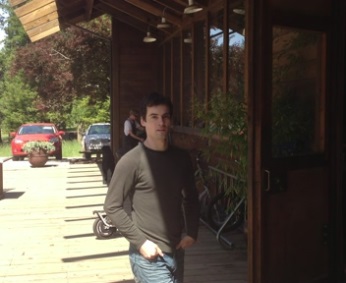 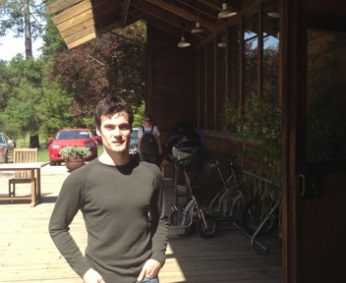 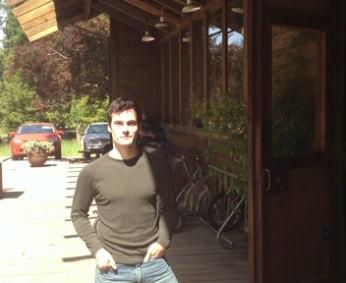 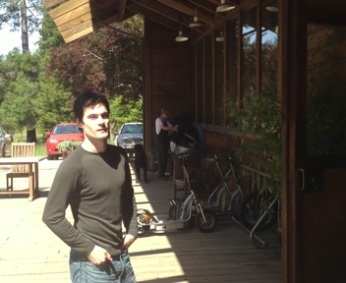 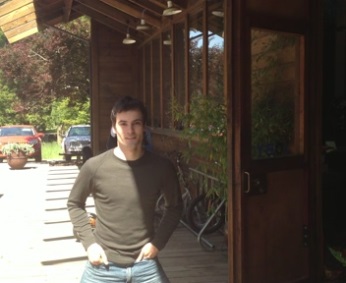 60
30
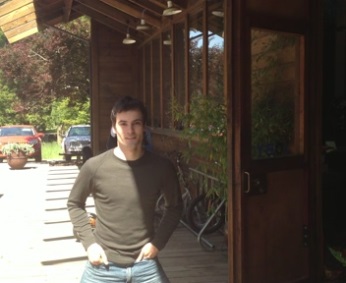 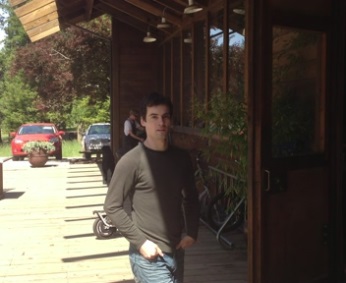 1
75
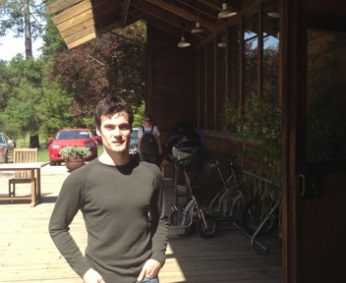 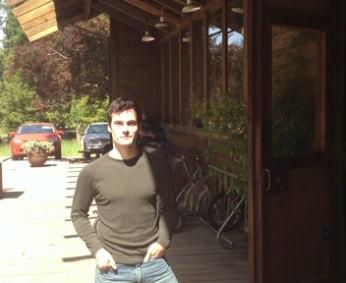 15
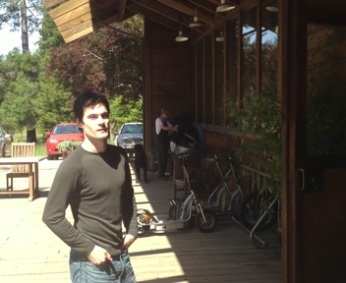 6
Tracking on Tree-Structure
1
1
1
1
Advantages
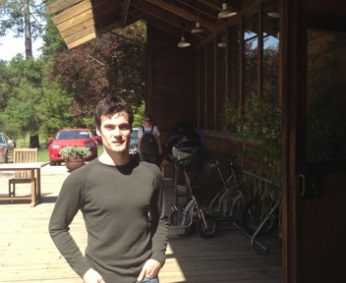 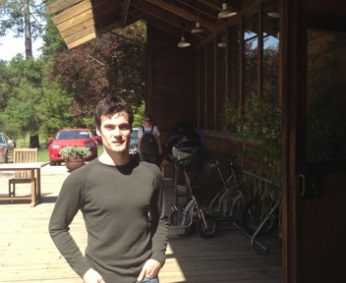 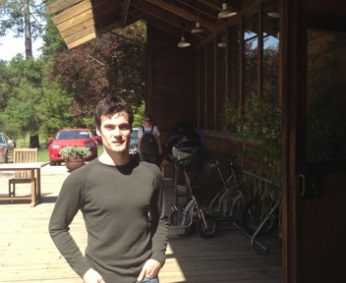 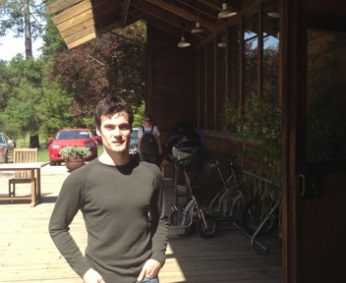 1. Multi-modality is handled     by independent branch
75
75
75
75
9
9
9
9
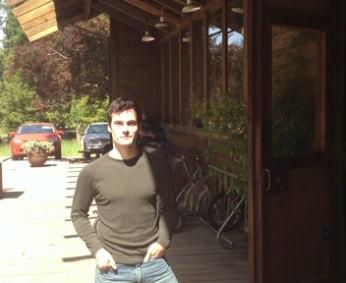 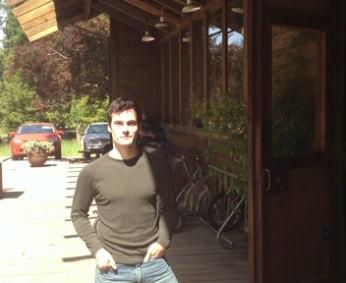 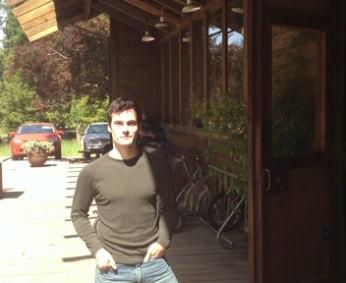 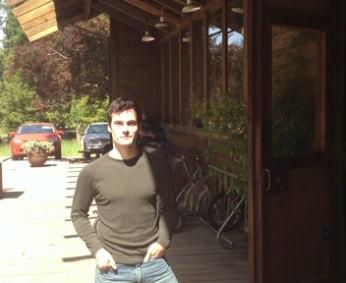 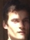 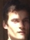 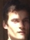 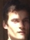 2. Failures are isolated     at local branch
15
15
15
15
15
30
30
30
30
60
60
60
60
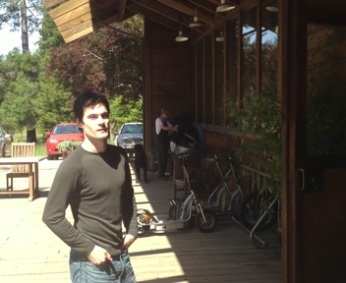 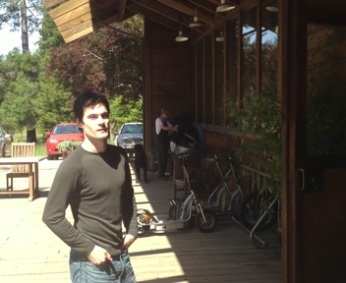 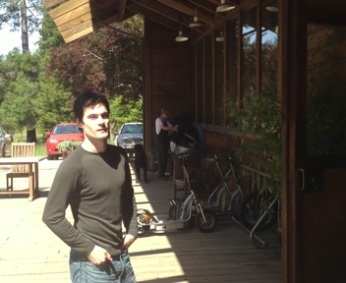 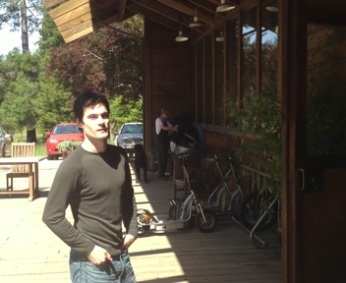 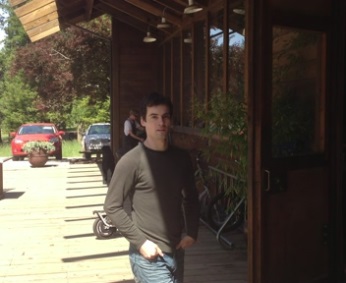 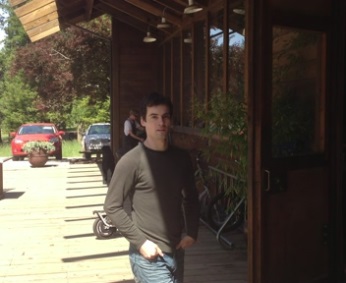 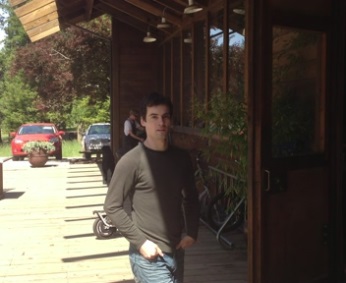 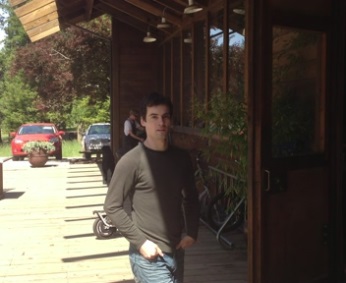 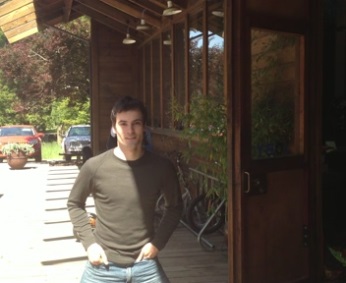 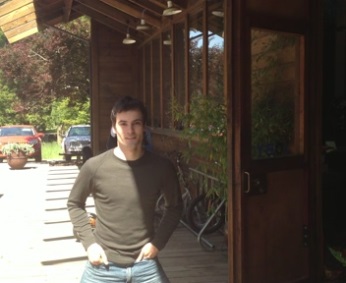 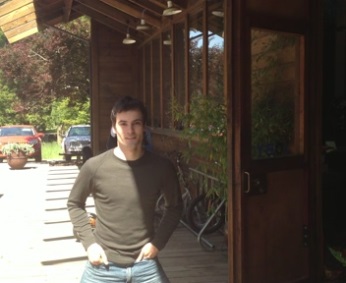 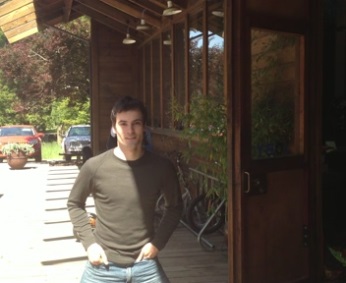 3. Frames are ordered     based on tracking difficulty
132
132
132
132
116
116
116
116
67
67
67
67
84
84
84
84
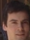 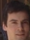 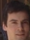 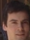 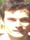 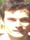 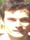 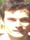 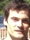 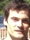 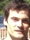 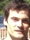 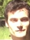 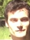 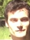 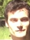 7
Challenges
Tree learning and tracking are mutually dependent
1
3
4
2
5
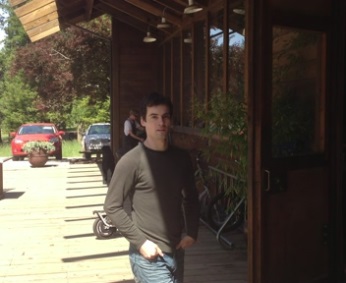 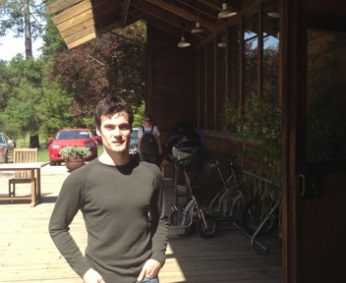 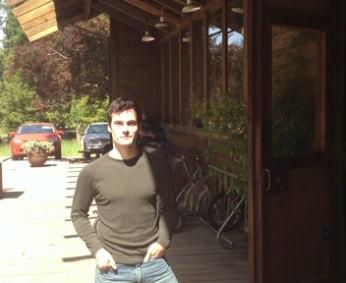 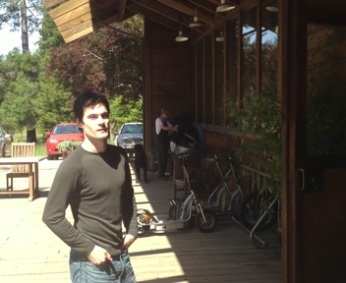 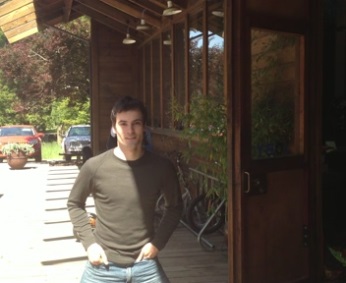 1
1
Which tree is good for tracking?
1
1
2
3
2
4
4
5
5
5
3
5
2
3
3
4
4
2
8
Our Approach
Joint tree learning and tracking based on sampling
A
A
A
C
C
Tracking
Sampling
Tracking
Sampling
B
B
B
Tracking
E
F
C
D
D
F
E
D
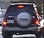 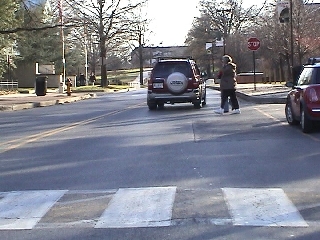 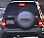 F
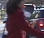 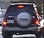 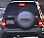 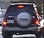 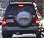 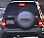 E
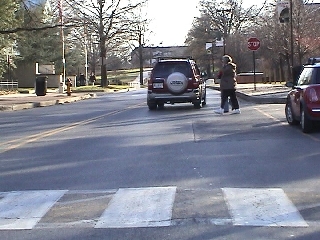 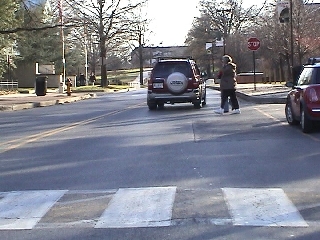 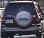 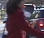 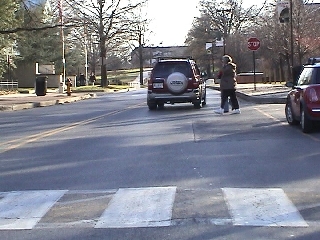 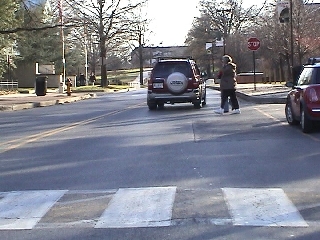 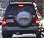 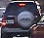 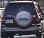 9
Sampling Tree Structure by MCMC
Tracking
Proposal step
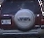 A
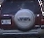 A
Acceptance step
C
B
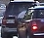 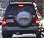 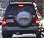 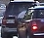 C
B
D
E
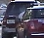 F
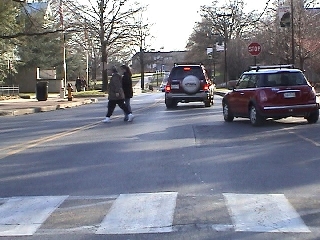 D
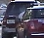 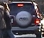 F
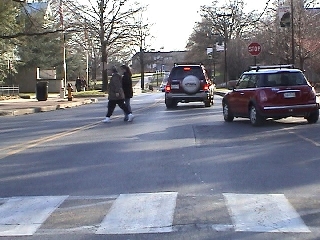 E
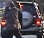 Tree quality
10
Challenges
How to propose a better tree?
How to measure the quality of tree for tracking?
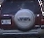 A
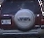 A
C
B
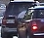 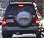 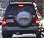 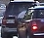 C
B
D
E
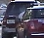 F
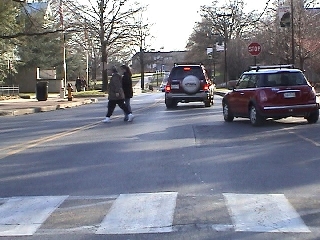 D
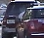 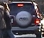 F
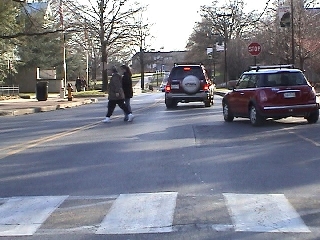 E
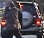 11
Proposing A New Tree
Single edge delete/add operation
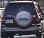 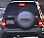 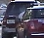 B
C
A
D
E
F
(a) edge deletion
12
Proposing A New Tree
Single edge delete/add operation
A
B
C
A
D
D
B
B
C
A
D
E
F
E
E
C
F
F
(a) edge deletion
(b) edge addition
(c) edge reversing
13
Validating A New Tree
Accept a new tree structure
by measuring quality of the tree for tracking
1
2
15
15
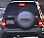 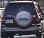 6
3
45
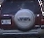 45
45
4
5
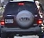 5
45
5
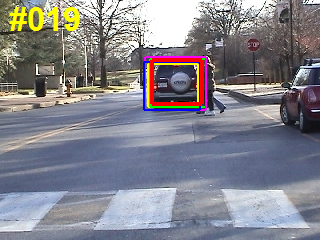 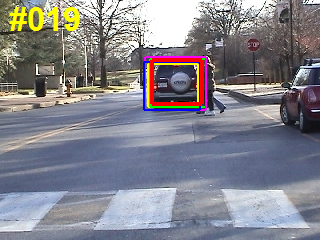 Error propagation by accumulated cost
45
11
14
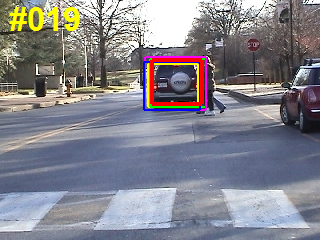 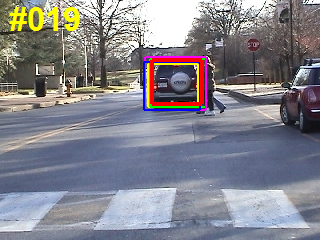 Validating A New Tree
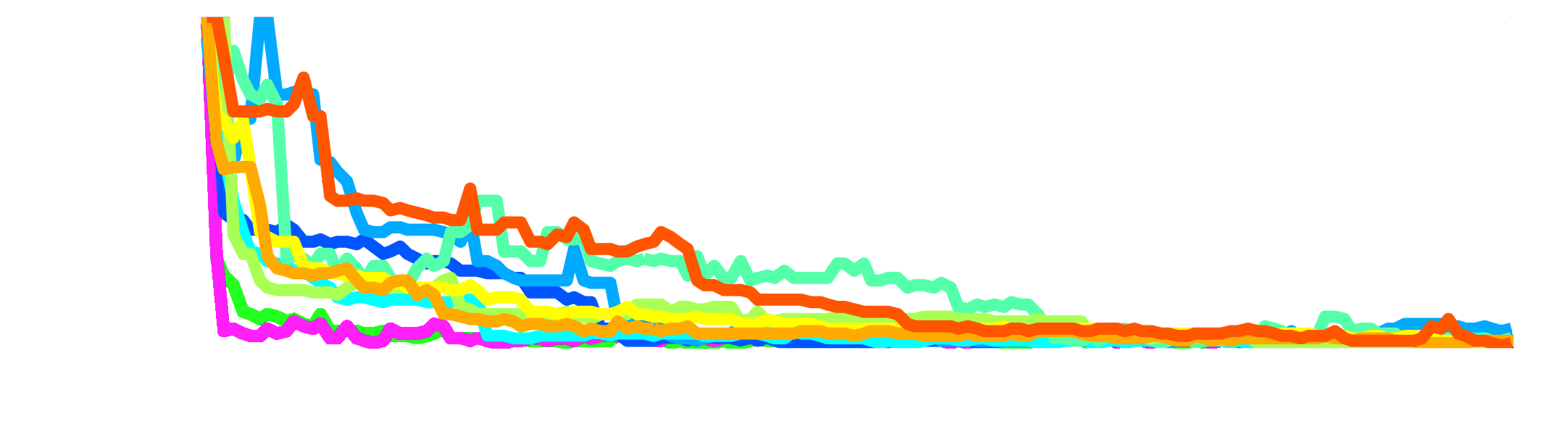 Tree energydecreases fast
15
Tracking on Tree Structure
Density propagation in tree structure
Density propagation by sequential Bayesian filtering
Patch matching
and voting process[HongICCV2013]
16
[HongICCV2013] S. Hong, S. Kwak and B. Han. Orderless Tracking through Model-Averaged Posterior Estimation. In ICCV, 2013
Patch matching
and voting process[1],[2]
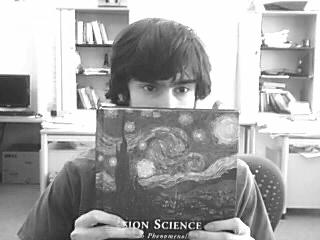 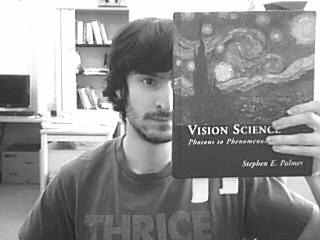 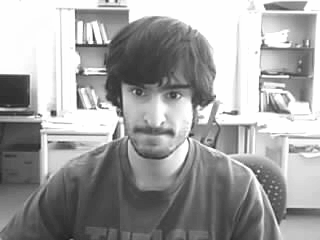 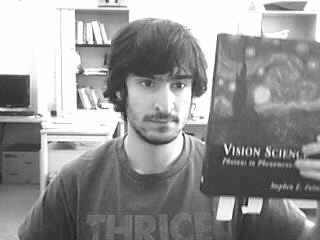 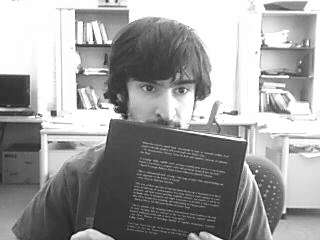 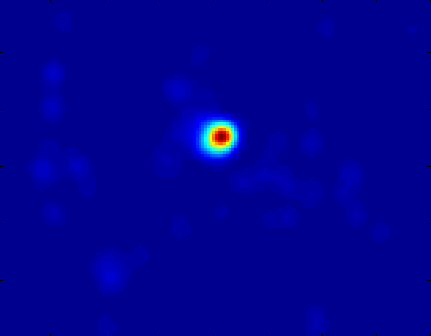 Sample 1
Voting map by sample 1
Aggregated voting map
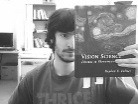 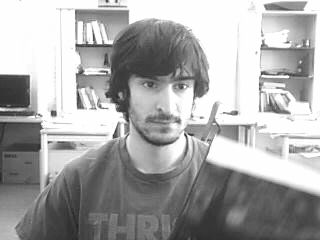 ?
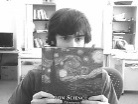 17
[1] S. Hong, S. Kwak and B. Han. Orderless Tracking through Model-Averaged Posterior Estimation. In ICCV, 2013
[2] S. Korman and S. Avidan. Coherency sensitive hashing. In ICCV, 2011
Identified Tree Structure
Multi-modal appearance change
141
145
135
137
132
127
122
141
145
135
137
132
127
122
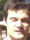 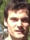 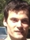 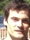 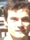 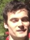 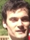 152
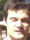 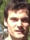 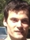 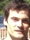 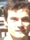 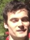 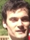 152
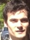 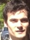 70
67
70
67
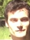 28
156
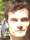 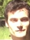 28
156
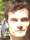 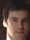 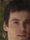 6
1
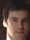 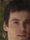 6
1
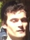 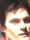 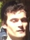 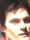 16
24
31
84
159
20
16
24
31
84
159
20
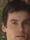 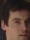 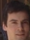 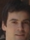 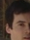 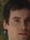 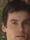 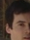 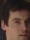 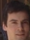 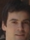 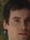 9
9
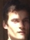 162
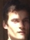 162
44
64
44
64
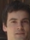 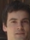 171
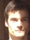 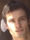 94
171
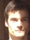 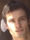 94
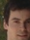 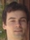 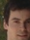 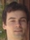 38
167
38
167
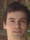 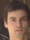 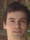 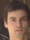 <sunshade sequence>
18
Identified Tree Structure
Occlusion
103
111
128
138
150
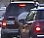 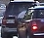 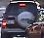 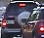 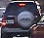 94
85
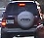 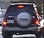 27
1
76
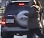 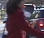 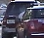 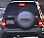 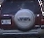 72
39
47
63
56
118
174
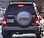 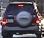 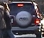 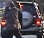 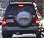 <campus sequence>
19
Computational Complexity
A
A
A
A
C
C
B
B
C
C
B
B
D
D
E
E
F
F
D
D
Unchanged part of tree
F
F
E
E
Modified subtree
20
Computational Complexity
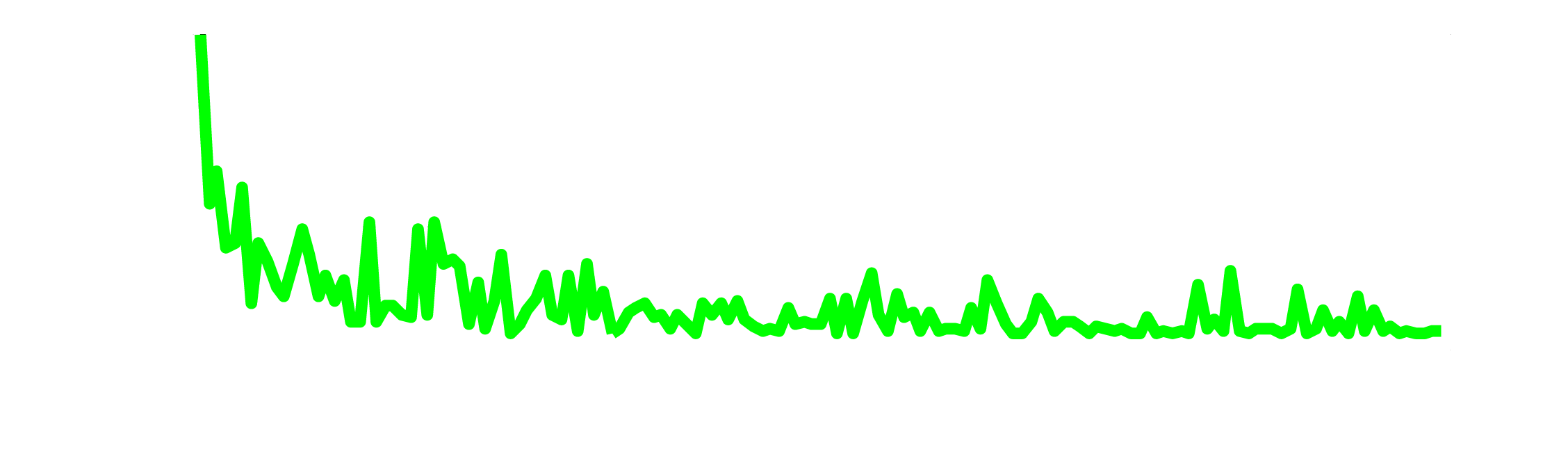 Tree modificationnear leaf nodes
21
Computational Complexity
22
Hierarchical Approach
Original Video
Key frame selection
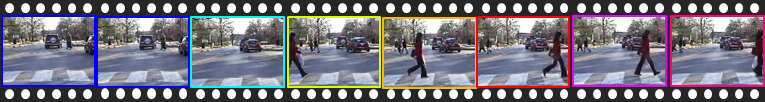 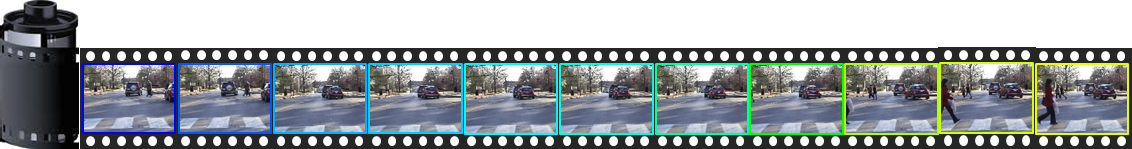 Tree extension to entire videoand tracking on the tree
Tree construction for key frames
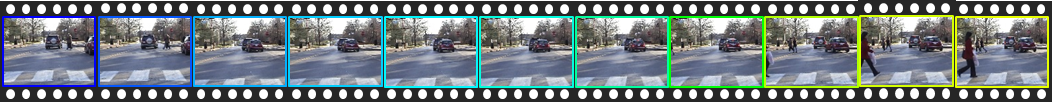 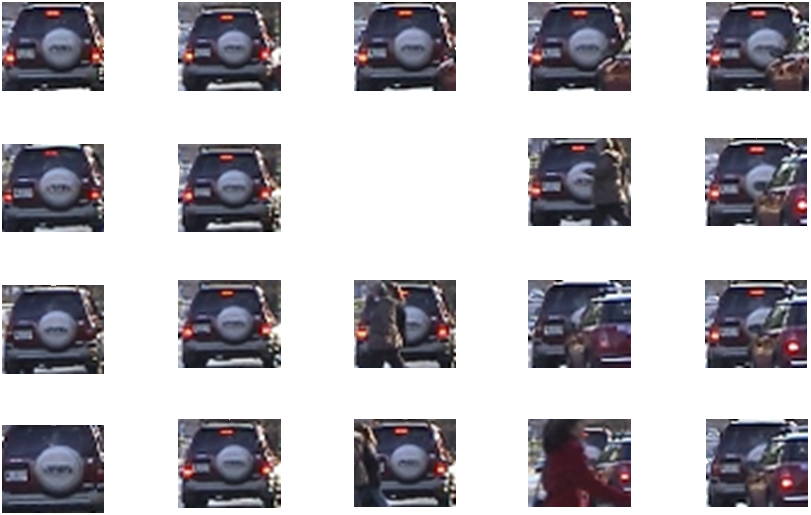 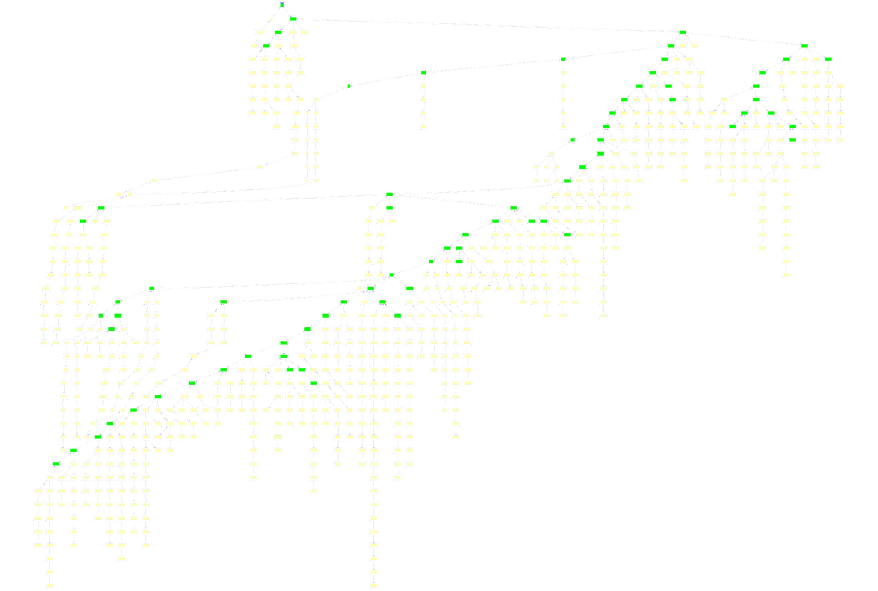 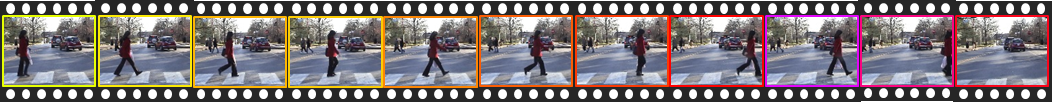 23
Key Frame Selection[HongICCV2013]
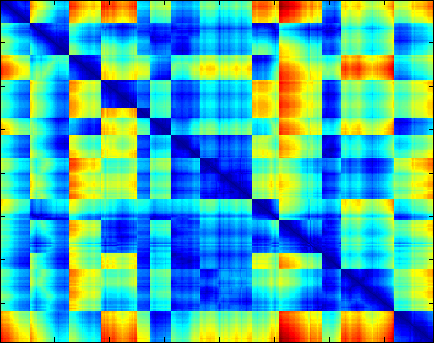 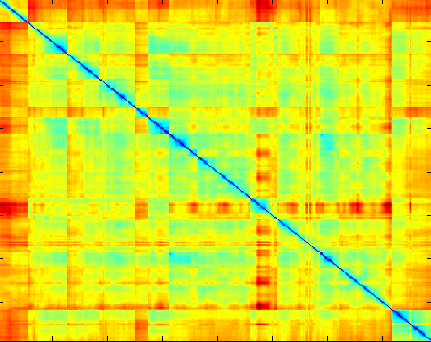 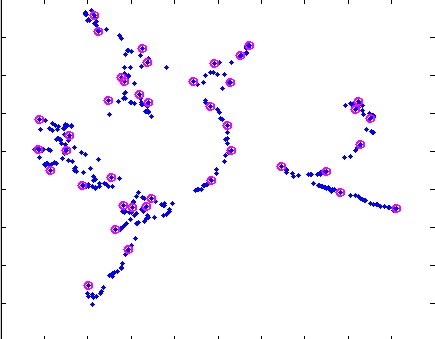 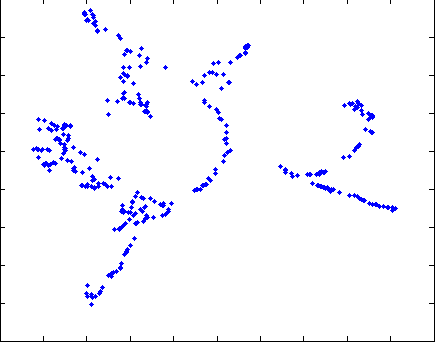 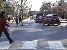 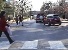 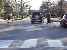 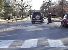 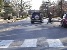 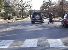 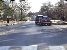 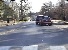 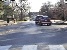 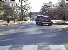 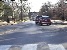 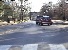 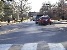 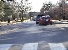 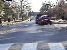 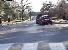 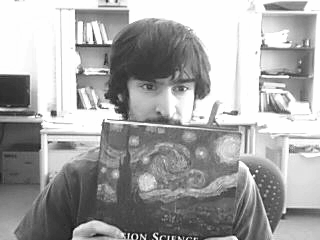 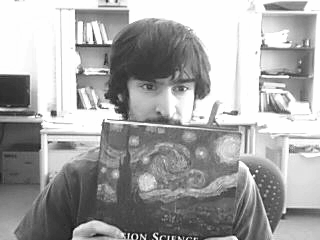 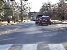 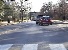 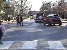 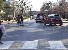 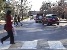 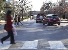 ISOMAP
Dissimilarities between all pairs of frames
Geodesic distances froma sparse nearest neighbor graph
Embedded frames
24
[HongICCV2013] S. Hong, S. Kwak and B. Han. Orderless Tracking through Model-Averaged Posterior Estimation. In ICCV, 2013
Tree Extension by Manifold Alignment
Key frames
?
Non key frames
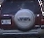 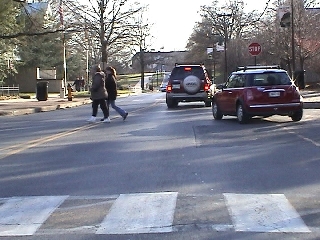 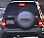 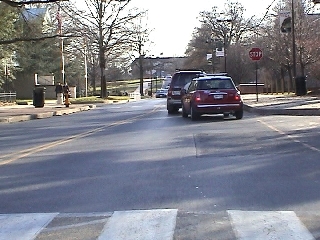 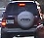 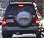 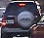 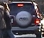 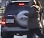 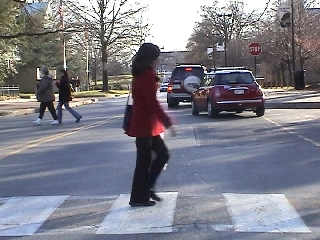 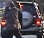 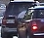 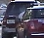 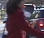 25
Tree Extension by Manifold Alignment
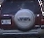 Entire frames
Key frames
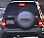 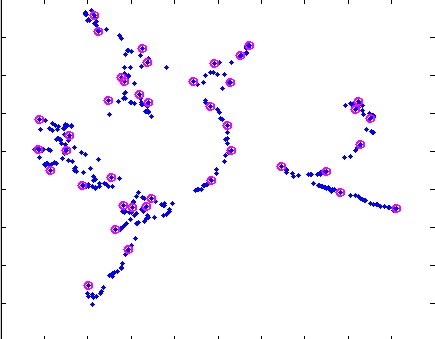 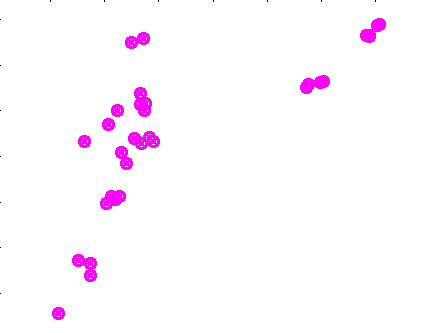 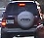 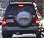 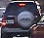 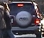 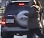 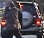 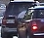 Embedding based on scene distance
Embedding based on target distance
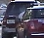 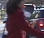 26
Tree Extension by Manifold Alignment
Tree extension by semi-supervised manifold alignment[3]
Joint embedding
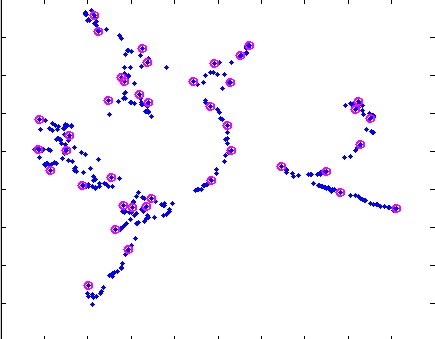 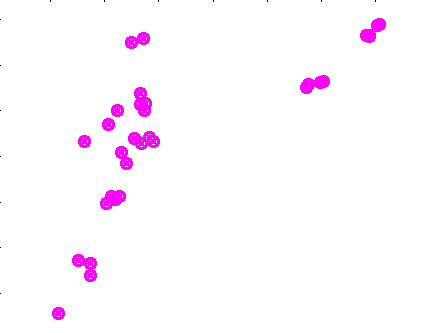 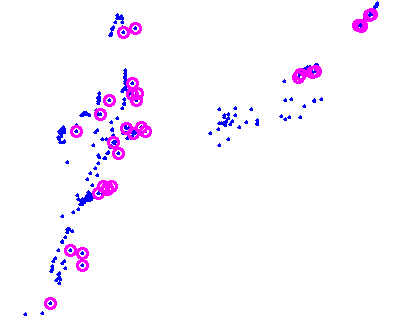 27
[3] J. Ham, D. Lee, L. Saul, Semisupervised alignment of manifolds. In 10th International Workshop on Artificial Intelligence and Statistics, 2005
Tree Extension by Manifold Alignment
Identified tree structures
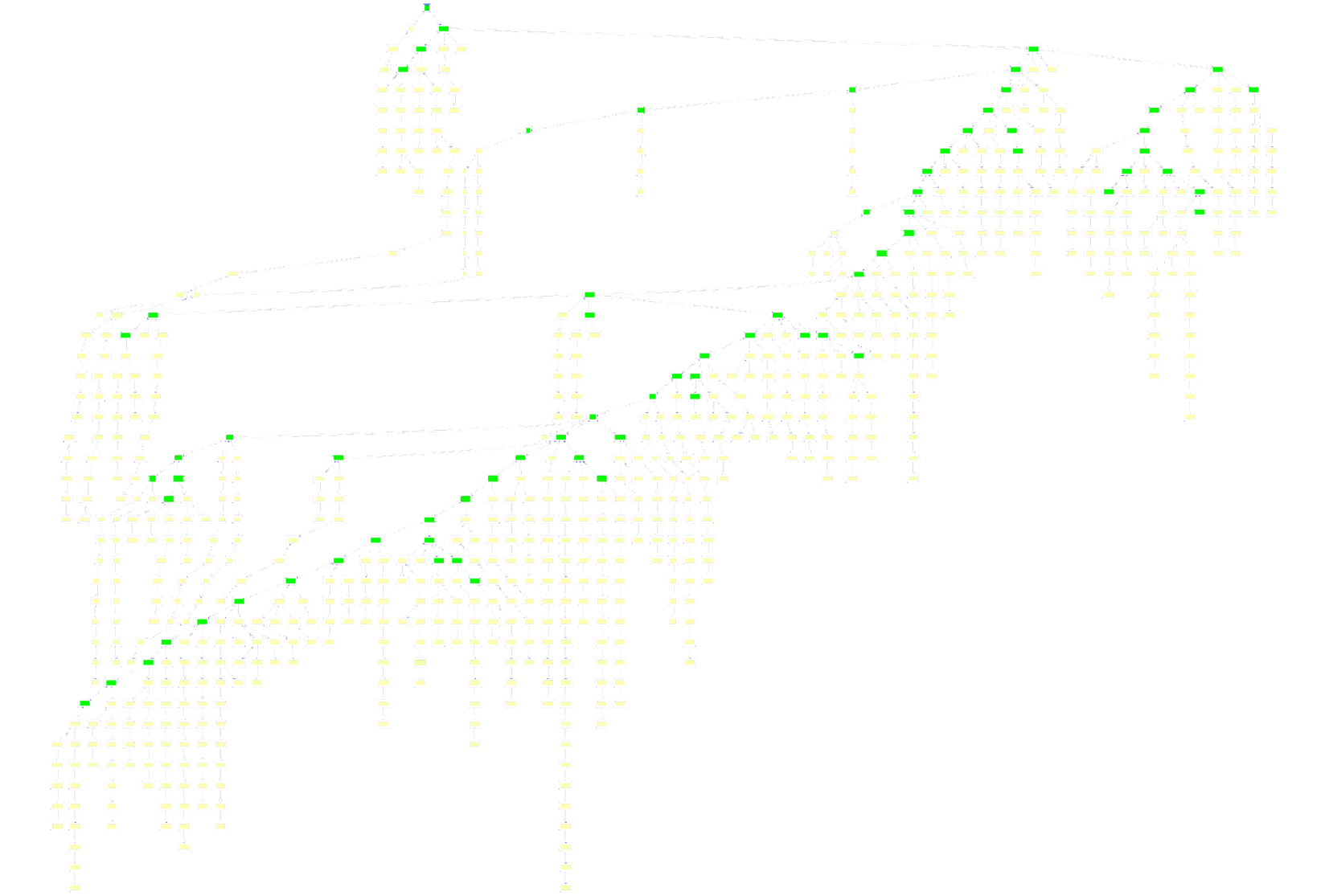 : Key frames
: Non-key frames
<youngki sequence>
28
Qualitative Results
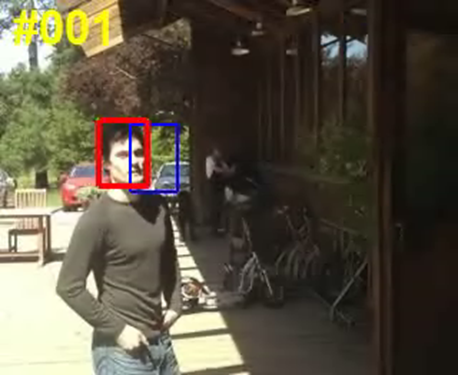 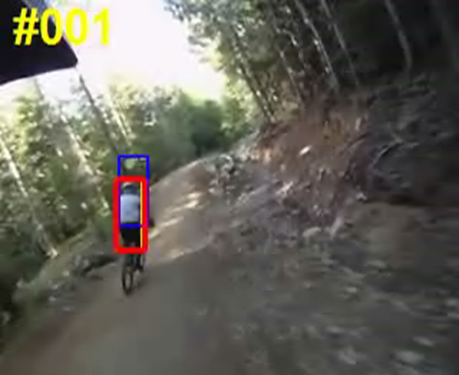 sunshade
bike
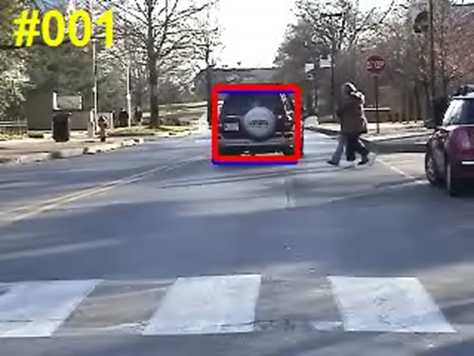 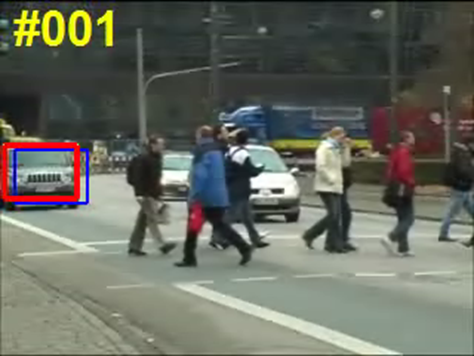 TUD
campus
OURS
WLMC
SCM
L1APG
OTLE
FRAG
29
Qualitative Results
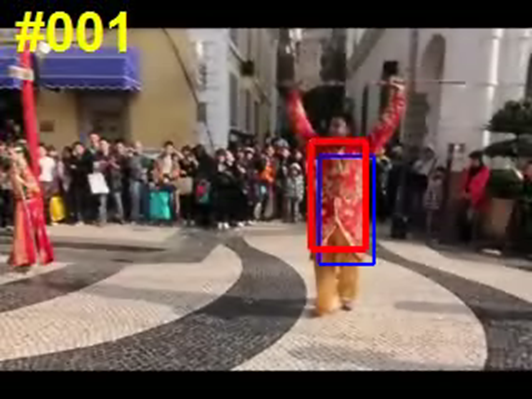 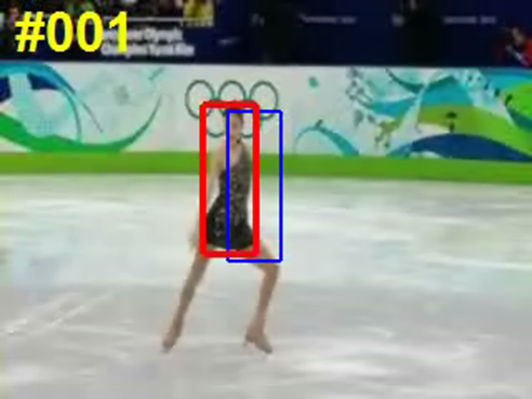 dance
skating
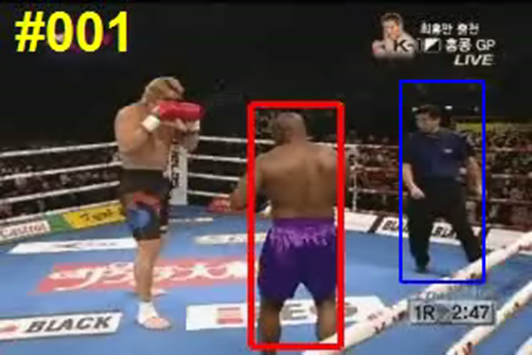 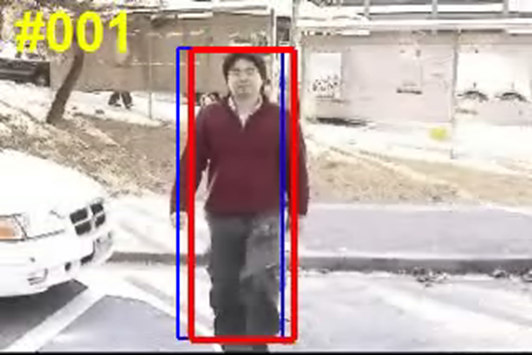 boxing
youngki
OURS
WLMC
SCM
L1APG
OTLE
FRAG
30
Quantitative Results
Center location error
Bounding box overlap ratio
31
Summary
Tree-structured graphical model for tracking
More general than chain model and blind model averaging



Joint optimization of tree-learning and tracking 
Based on MCMC sampling technique

Hierarchical tracking 
Based on semi-supervised manifold alignment
1
1
2
3
4
5
6
3
5
1
3
6
2
5
4
4
6
2
32